Electronic Communication
Grade 12
Communication
Communication  the sending and receiving of information from one computer to another.
Done via cards, cables and/or specialised hardware.
Software enables the device to work with all the other equipment.
Software sets up a system of protocols called handshaking
Types of Electronic Communication
Very few people use “snail mail”
Most use 
E-mail
Posting messages on a social network
Chatting to friends on a social network
Instant messaging etc.
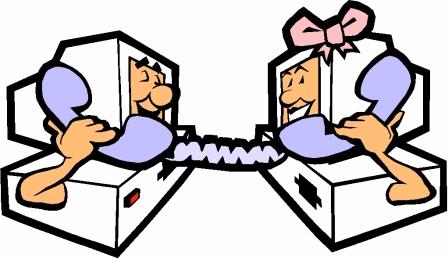 Hardware and software
Hardware:
A computer, a Tablet or a cell phone
Software:
A web browser and e-mail software
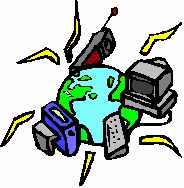 E-mail
E-mail is electronic mail. You can attach text, photographs, drawings, videos and sound to an e-mail.  
What do you need?
Your Address
Composing e-mails
E-mail subjects
Responding to an e-mail
Attachments
Software features
You need…
To register with an ISP or
Register with an Internet site that offers free e-mail addresses. 
A password to access your e-mail.
Your Address
You will be given a unique address with the following format 
xxxx@yyyy	(e.g.  vera@dlcbcats.co.za)
Composing e-mails
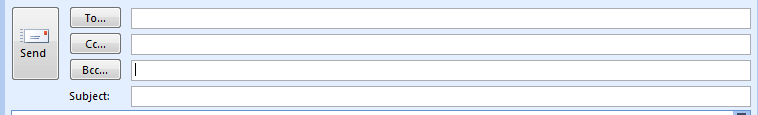 Subject area
Responding to an e-mail
Attachments
E-mail correspondence can include 
Pictures
Videos
Music 
Any other type of file.  
The bigger the attachment, the longer it takes to send and receive it.  
If a file is too big you need to ZIP (compact) the file. The receiver must use software to UNZIP it.
E-mail software features
Address books
Keep addresses of friends and colleagues in your address book
You could also add personal details like birthdays etc.
Calendar
Can serve as an on-line diary. This feature can also be used to set up meetings.
Normal Folders available
Sending and Receiving e-mail
When you have sent your e-mail:
The e-mail address of the receiver is checked. If there is a problem you receive a message that the mail could not be sent. 
If it is fine
Your service provider receives it and it is electronically sorted.  
It is sent to the service provider of the person you are writing to.  
It is electronically sorted and “popped” into their “post box”.(a folder on the ISP computer)  
It stays there until they connect to their service provider and download it.
Netiquette
This is the set of rules that dictates how to behave in e-mails:
You do not write everything in uppercase letters as this is shouting.
Do a spell check before you send the letter
Do not gossip
Do not swear
Be courteous
Keep attachments small.
Emoticons
These are sometimes used in e-mails to show feelings
Accepted communication abbreviations